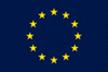 Проект: Промовирање на ратификацијата и имплементацијата на Конвенцијата на ОН за правата на  лицата со инвалидност
МЗТИЛ Битола, Демир Хисар и Ресен

ГАУС Институт - Битола
Главни активности
Публикација на Прирачник за Конвенцијата за правата на лицата со инвалидност
Информативни средства за проектот (леток и постер)
Подготовка на Акционен План за имплементација на Конвенцијата
Акциониот план е доставен до членовите на интерпарламентарната пратеничка група која се залага за остварување на правата на лицата со инвалидност
Прирачник (корици)
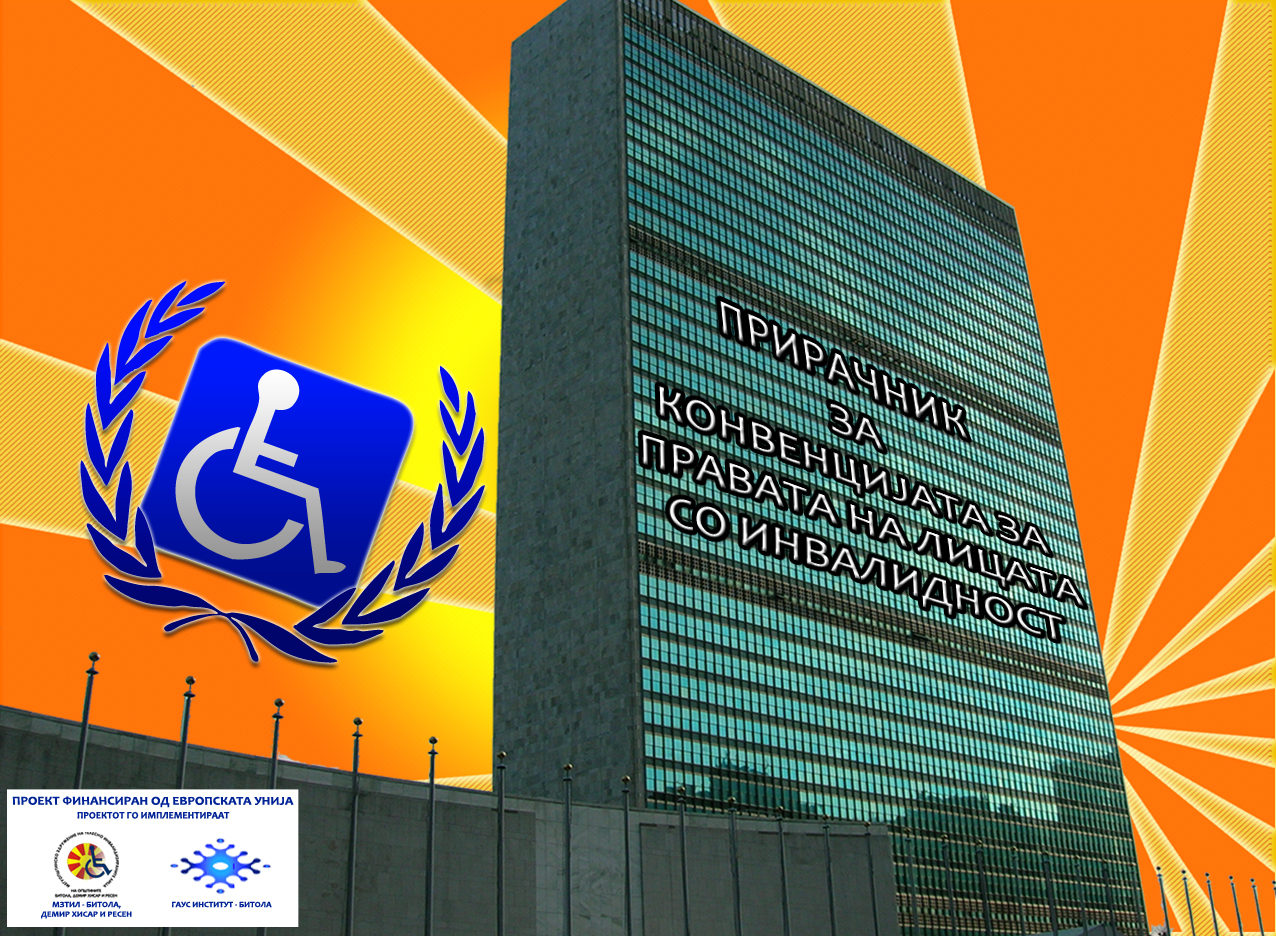 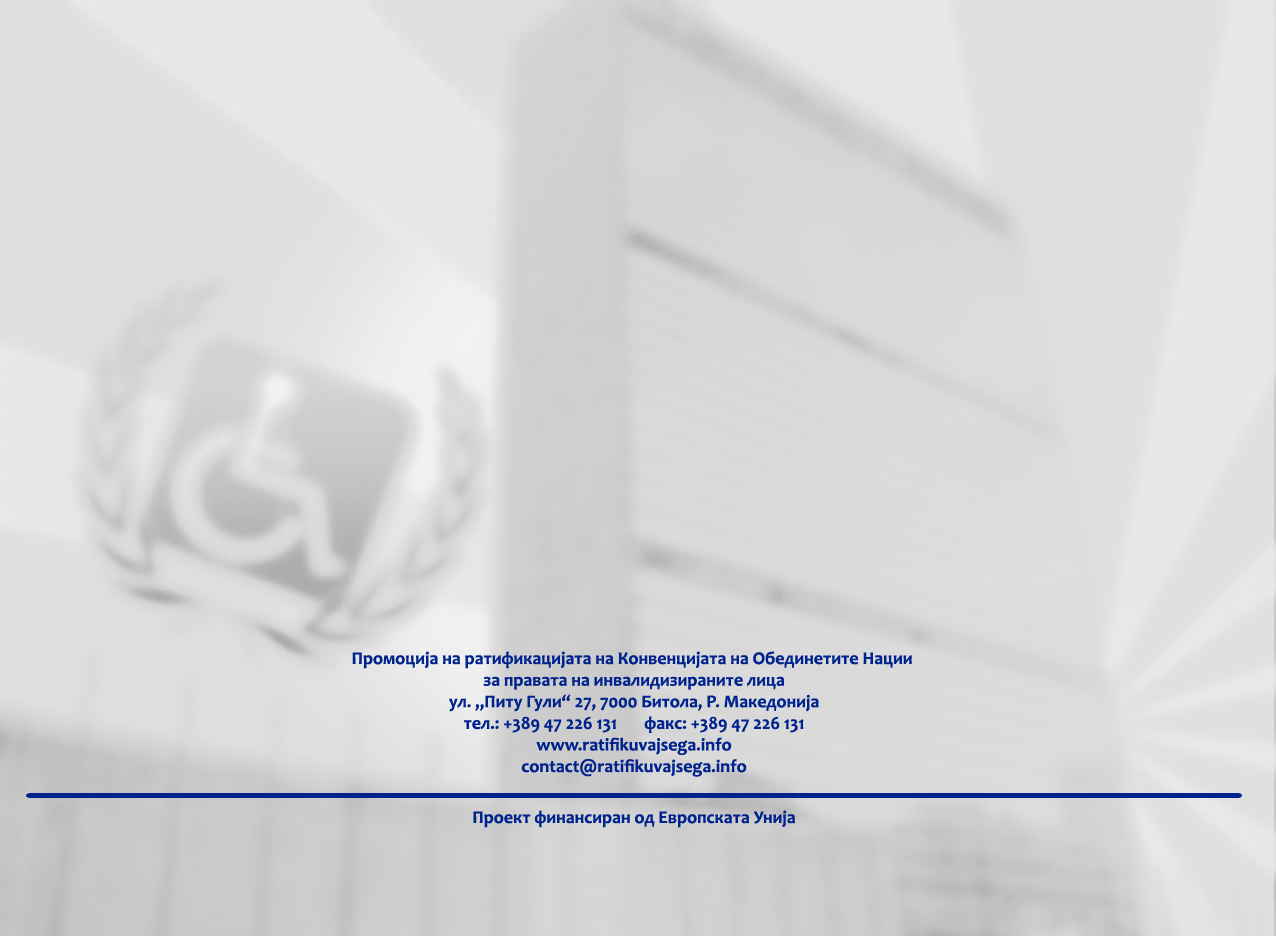 Постер
Леток
Леток
Зголемување на капацитетот на невладините организации на лицата со инвалидност
Одржани 3 семинари за зголемување на капацитетот на НВО на лица со инвалидност и проширување на сознанијата за Конвенцијата на Обединетите Нации
Одржан еден семинар за обука за лобирање кај релевантните фактори
Јавна кампања за ратификација на Конвенцијата
Објавена WEB страната за проектот
Објавени статии во дневни/неделни гласила (Нова Македонија, Утрински Весник, Битолски Весник, Дневник итн.)
Објавена група (community) на Facebook
Пaрада (Дефиле) по Широк Сокак во Битола

Тркалезна маса со релевантните фактори (градоначалници, министри, пратеници и сл.)

Завршна конференција